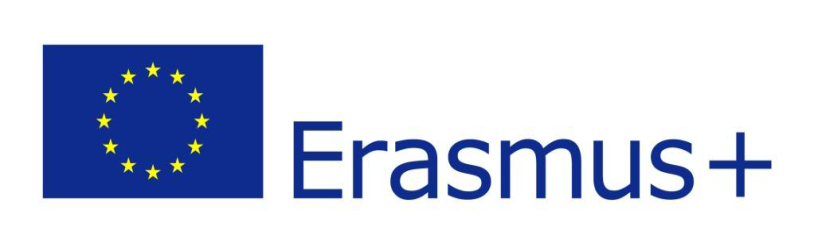 PZS Oborniki Śląskie 2014-2016
Asmenybė – ateities darbo pranašas
„Savęs įvaizdis, kurį sukuria mūsų vaizduotė, daro didelę įtaką mūsų veiksmams ir pasirinkimams, įskaitant susijusius su įsidarbinimu”
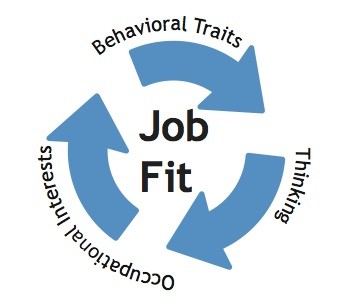 http://cdn2-b.examiner.com/sites/default/files/styles/image_content_width/hash/0f/7d/0f7d0614bef0c2e2e4bfa8f30b547f64.jpg?itok=jl7Ljnqu
Turinys
3-15 skaidrė: 1 ir 2 užduoties teorinė įžanga 
			- kas yra asmenybė
				- kas yra temperamentas
				- Asmenybių tipai pagal C. Jung
				- Asmenybių tipai pagal Hipokratą
16 skaidrė: 1 užduotis 4 papildymui: atsakyti į klausimus
17-24 skaidrė: 2 užduotis 4 papildymui: „Veidrodžio“ projektas
Atspausdinti ir pridėti
Portfelio skaidrėse numerius 5,8,14,16,18-24
Sėkmės! 
Veikla  reikalauja pastangų, bet tu ją įveiksi!
Pažinti savo asmenybę reiškia:
Stiprinti pasitikėjimą
Suprasti kitus žmones, kad galėtum sukurti ryšį su kitais
Suprasti save ir savo veiksmus

Pasinaudoti stipriosiomis savybėmis, kad galėtum rasti savo vietą gyvenime ir jo tikslą
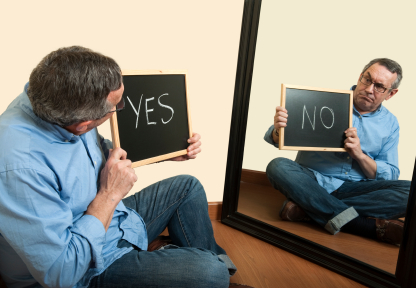 http://davetgc.com/self-assessment.gif
Asmenybė yra tavęs visuma
- Tavo nusistatymai ir reakcijos, psichinės ir emocinės.
Kiekvieno asmenybė yra individuali, unikali ir specifinė
Tai paveldėjimo ir aplinkos sukurtas produktas.
Tai nepastovu, bet dinamiška ir natūralu.
Tai suformuoja patirtis, bendravimas su žmonėmis, socialinis vaidmuo, kurį atlieka žmogus
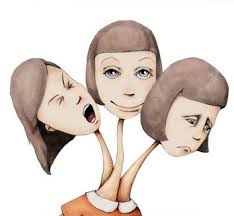 https://www.princeton.edu/~achaney/tmve/wiki100k/docs/Personality_psychology.html
https://encrypted-tbn0.gstatic.com/images?q=tbn:ANd9GcRG3IlgCOBDcJihql7f-jGdVQ9RbEKFGuWc3Su-CWAsl7gscNyp
http://www.slideshare.net/NithinGopinath/personality-and-oral-health
http://davetgc.com/self-assessment.gif
Kiekvienas yra skirtingas!
Nėra dviejų žmonių su tokiomis pačiomis asmenybėmis!
temperamentas
interesai
požiūris
ASMENYBĖ
poreikiai
Fiziologinės savybės
galimybės
morfologinės savybės
http://images.slideplayer.pl/2/839605/slides/slide_17.jpg
Temperamentas yra asmenybės dalis, kuri turėtų būti svarbi renkantis profesiją
Temperamentas yra kiekvieno žmogaus mąstymas, elgesys ir reakcijos būdas 
 Tai nurodo asmenybės sąvybės ir aspektai su kuriais gimėmė 
(emocinės reakcijos kokybė ir intensyvumas, aktyvumo lygis, dėmesys ir emocinis savęs reguliavimas)
 (Rothbart & Bates, 1998)
Taigi, kai kurie vaikai yra ramūs,
 švelnūs, linksmi, o kiti greitai susidomintys, 
aktyvūs ir verksniai.
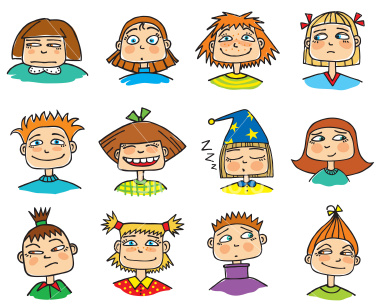 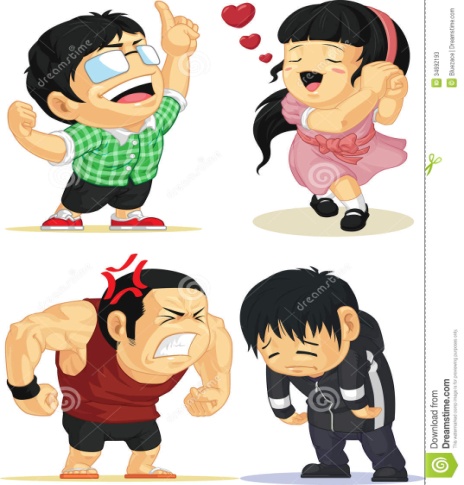 http://public.wsu.edu/~templab/temperament/
http://www.alleydog.com/glossary/definition.php?term=Temperament#ixzz3QPr2TDWF
http://thumbs.dreamstime.com/z/emotion-set-eureka-love-angry-sad-vector-people-showing-several-emotions-excited-drawn-cartoon-style-vector-34692193.jpg
Šveicarų psichologas C.Jungas išskyrė du priešingus asmenybės tipus:
EKSTRAVERTAI:
 Mėgstantys aktyvų laisvalaikį , gauna energijos būdami apsupti žmonių, dažnai laisvai išreiškia mintis ir emocijas. Pirmiau veikia ir tik tada (gal) apmąsto.
INTRAVERTAI:
Tylūs ir taikūs, laimingi būdami vieni ir renkasi vietoj žmonių knygas. Jis ar ji ištyrinėja situaciją prieš kažką darydamas.
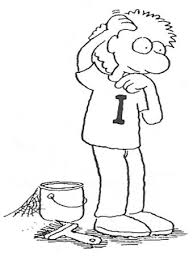 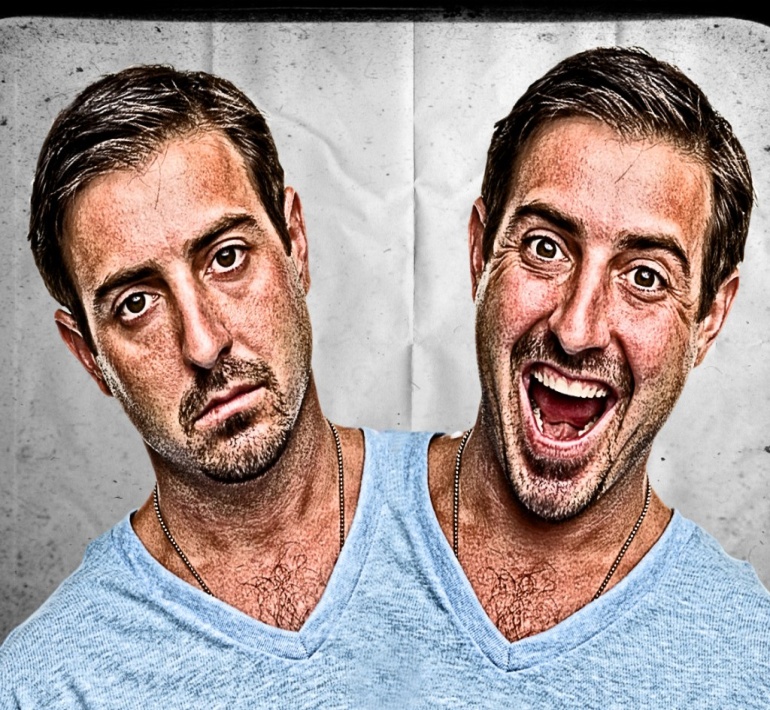 https://encrypted-tbn3.gstatic.com/images?q=tbn:ANd9GcTcdtR8_wgh7l0WlimPvho_Erx4mFGxdlFI0JJveiaUwp-stqdt9Q
http://e08595.medialib.glogster.com/media/8d/8dd5675149490c2716e74df5681aa9625479849bfdd2172bbd5f8c71eda6d9f1/extrovert-jpg.jpg
http://www.whiteboardconsulting.ca/wp-content/uploads/introvert_extrovert_final-1024x817.jpg
http://highability.org/wp-content/uploads/2012/12/Screen-Shot-2013-10-29-at-7.59.29-PM.png
Graikų filosofo Hipokrato (460 – 370m.pr.Kr.) išskyrė keturis asmenybės temperamentus
Kiekvienas temperamentas turi teigiamų ir neigiamų savybių, kurios gali padėti arba pakenkti žmogui asmeninėse ar profesinėse situacijose.
Retas žmogus atitinka vieną temperamento tipą, daugumai pasireiškia daugiau nei vieno temperamento tipo savybių.
melanholikas
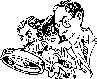 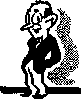 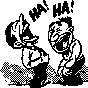 flegmatikas
sangvininkas
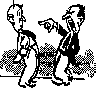 cholerikas
http://www.merelymarie.com/wp-content/uploads/2012/09/merelymarie-temperament1.png
http://www.merelymarie.com/wp-content/uploads/2012/09/merelymarie-temperament1.png
http://fourtemperaments.com/Description.htm
Sangvininkai yra ekstravertiški, linksmi, linkę veikti, impulsyvūs, bendraujantys, įtikinantys, lengvai sudominami ir optimistiški asmenys, atsparūs stresui ir sunkumams, lengvai prisitaikantys prie naujų sąlygų. 
Jie yra priimantys ir atviri naujoms pažintims, greitai susibendrauja. Jie su sužavintys ir priimantys kitus. Jie dažnai ir lengvai šypsosi ir kalba. Jie taip orientuojasi į žmones, kad dažnai pamiršta apie laiką. Sangvininkai greitai pradeda nuobodžiauti, nes jie orientuojasi į socialinę veiklą, vengia vienatvės. Jų dėmesys sutelktas ten, kur yra jiems įdomus žmogus arba įvykis. Jie konkuruojantys ir linkę būti neorganizuotais. Sangvininkai turi problemų, bandant kontoliuoti savo emocijas.Paprastai jie mėgsta įvairų sportą, nes tai veikla su kitais žmonėmis. Jie bijo būti atstumtais ar nepatikti kitiems. Taip pat jie bijo, kad kiti pamatytų jų nesėkmes. Sangvininkai labai efektyviai dirba komandoje su kitais žmonėmis.
http://fourtemperaments.com/Description.htm
Cholerikai yra ekstravertai,  karšto būdo, greito mąstymo, aktyvūs, praktiški, stipros valios ir greitai suerzinami žmonės. Cholerikai yra savim pasitikintys, jų mintys nepriklauso nuo kitų.
Jie yra lemiami ir turintys nuomonę, lengvai daro savarankiškus sprendimus. Cholerikas turi viziją ir jam niekada nepritrūks idėjų, tikslų, planų, kurie paprastai yra praktiški. Jie nereikalauja daug miego, kaip kiti temperamento tipai, tad jų veikla atrodo be pabaigos. Jų veikla beveik visada turi tikslą, nes jie natūraliai orientuojasi į rezultatą. Dažniausiai jie nepasiduoda kitų žmonių spaudimui, nuomonei, nebent mato, kad nepasieks tikslo. Jie kovoja prieš socialinę neteisybę, nes jiems patinka kovoti. Jie tiesiogiai ir tvirtai atsako kitiems žmonėms. Jie lėtai kuria santykius, nes rezultatai yra linkę būti svarbesni už žmones. Jie nėra lengvai įsijaučiantys į kitų jausmus. Cholerikai siekia užimti autoriteto vietą, mąsto plačiai.
Melanholikai intravertai, logiški, analitiškai, faktiški, asmeniški, besilaikantys taisyklių žmonės. Melanholikai atsako kitiems lėtomis, atsargiomis ir netiesioginėmis manieromis.
Jie yra užsidarę, įtartini iki tol kol neįsitikina savo jausmais, sprendimu. Jie aukoja save, yra apdovanoti ir organizuoti perfekcionistai. Melanholikams rūpi ką kiti pagalvos apie jų darbą. Jiems reikia grįžtamojo ryšio ir priežasčių, kodėl jie turėtų kažką daryti. Jiems reikia informacijos, laiko pagalvoti ir planuoti. Melanholikai baiminasi rizikuoti, priimti blogą sprendimą, bijo būti nuvertinti. Jie linkę turėti neigiamą požiūrį į kažką naujo, iki tol kos jie neapgalvoja visko. Melanholikai skeptiškai žiūri į viską, tačiau  yra meniški žmonės. Jie nuobodžiauja, kai išsiaiškina viską iki galo. 
http://fourtemperaments.com/Description.htm
Flegmatikai yra intravertai, ramūs, nerodantys emocijų, lengvabūdiški, niekada nebūna liūdni. Jie atsakinėja kitiems
lėtai ir netiesiogiai.
Flegmatikai yra žmonės su kuriais sutarti lengviausia. Jie gyveną tylų, besikartojantį gyvenimą, laisvai išgyvena kitų temperamentų žmonių atstumimą. Flegmatikai vengia įsitraukti tarp žmonių ir apskirtai – į gyvenimą. Felgmatikai šiltai bendrauja tik su keliais artimais draugais. Jie ištikimi savo draugams. Jie linkę atsisakyti pokyčių be preižasties, vengia nesutarimų, sprendimų darymo. Jie rodo mažai emocijų. Jų išraiška retai parodo tikruosius jausmus, juos slepia. Jie praktiški, susitelkę, tradicinių pažiūrų. Flegmatikai atkaklūs ir nuoseklūs veikloje kuriai įsipareigoja.
http://www.alleydog.com/images/eysenek-wheel.gif
Nėra geresnių ar blogesnių asmenybės tipų.

Tiesiog žmonės yra skirtingi.
Tau tiesiog reikia priimti teigiamas stipriąsias asmenybės savybes, kad padėtų darbe ir šeimyniniame gyvenime.
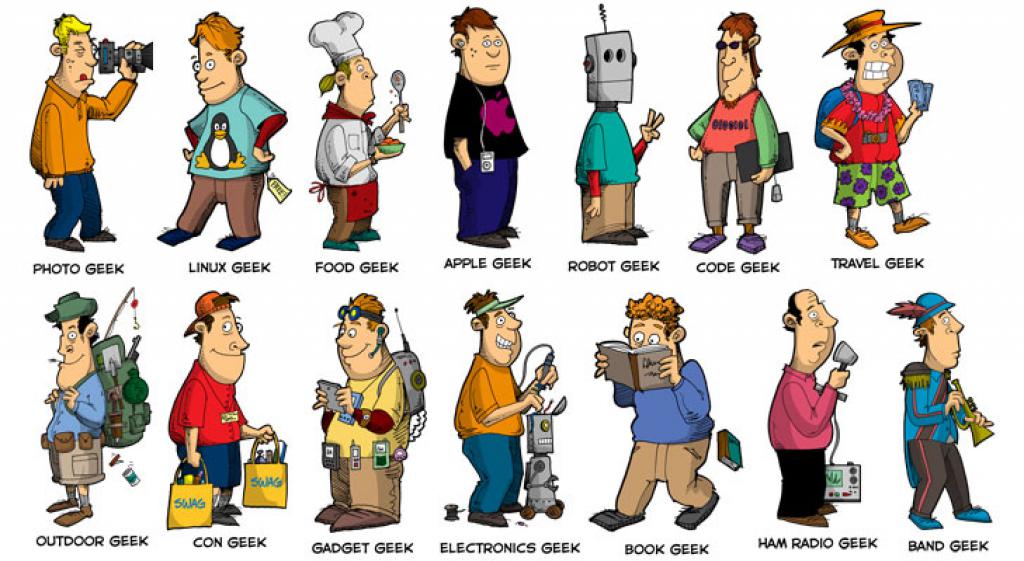 1 užduotis 4 papildymui: atsakyti į klausimus:
1.	Tavo nuomone, koks tavo asmenybės tipas?
	- a) intravertas 	b) ekstravertas	c) mišinys
	- a) sangvininkas		b) cholerikas	c) melanholikas	     
	  d) flegmanikas		 e) mišinys …………….

2. Palygink rezultatą su asmenybės testo rezultatais.
(nuoroda gimtąja kalba…)
TESTO REZULTATAS: …………………………….
 Nepamiršk, kad kiekvienas testas duoda patarimų! 
Ką galvoji tu ir taavo artimiausia apinka yra svarbiausia!
2 užduotis 4 papildymui: „Veidrodžio“ projektas
Projektui reikalingas atsakingas požiūris
Tu vaidinsi asmenybės „tyrėjo“ rolę.

Tiklsas:
 Informacija apie tave aplinkoje, kuri yra aplink tave 
Nuotolinis savęs pažinimas
http://activerain.trulia.com/image_store/uploads/4/7/8/0/4/ar134633616940874.jpg
Kaip pradėti? Mokydamasis stebėti kitus, išmoksi geriau suprasti kitus žmones bei save!
-	Susirask porą su kažkuo iš klasės
-	Atsispausdink medžiagą projektui „Veidrodis“ (pridėta)
 -	Supažindink draugą su projekto taisyklėmis, pvz.: visiškas diskretiškumas, jokių provokuojančių situacijų ir pan.
Užduotis:
Turite sekti vienas kito veiksmus dvi savaites ir atvirai, objektyviai užpildyti klausimyną (pridėta)
Aprašant partnerį naudok trečia asmenį. Pvz. Jonas yra...Jam patinka....
Galutinis rezultatas: skurti trumpą, nustebinantį nuotraukų pristatymą (su fonine muzika) apie tavo partnerį, pagal atliktus asmenybės tyrimo rezultatus. ARBA paruošti koliažą pavadinimu „Veidrodis“ apie tavo partnerį. Abu turi paruošti tokį patį galutinio rezultato pristatymą. Jei nori, gali parodyt pristatymą per mokytojų susirinkimą arba paskelbti jį High5 tinklapyje.
Projektas:  „Veidrodis” : „Mokydamasis stebėti kitus, išmoksi geriau suprasti kitus žmones bei save!”
Užduotis porose:	1. Vardas____________ Pavardė_____________________ klasė____
			2. Vardas____________ Pavardė _____________________ klasė____
Sutikimas:

Aš sutinku taisingai ir sąžiningai žiūrėti į užduotį pagal  nustatytą tarpusavio pasitikėjimo principą.
Aš sutinku kad:  ________________________________________________________________________________________________________________
					Parašas 1: ______________________________
					 Parašas 2: ______________________________

-      Prieš pradėdami projekta pasižiūrėkite pristatymą „Asmenybė – ateities darbo pranašas “	 
-	Klausimai yra atviri ir svarstomi. Skliaustuose pateikiami pavyzdžiai  klausimams. Pagalvokite tiek laiko, kiek reikia. Vertinkite, kad kažkas taip pat skiria savo laiko jums.
-	Nesitarkite su partneriu ar kažkuo kitu. Jei turite kokių klausimų, minčių klauskite mokytojo ar tėvų.
-	Aprašyme naudokite trečią asmenį. Pvz.: Jonas yra...Jam patinka....